1.Eltern- und Schulkonferenz 2024/25
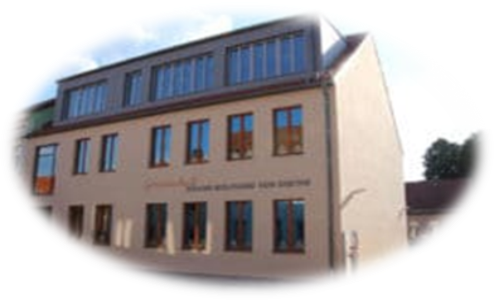 Die Elternkonferenz ist ein Gremium, in dem die Interessen und Meinungen aller Eltern einer Schule zusammengetragen und vertreten werden. Hier haben Elternvertreterinnen und -vertreter die Gelegenheit, sich aktuelle schulische Informationen zu verschaffen oder diese selbst weiterzugeben. Sie hören hier Berichte über neue Regelungen und Ereignisse, über die sie in ihren Klassen sprechen können. 

                      Willkommen!
Tagesordnung
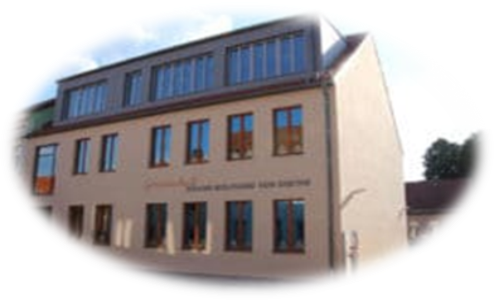 Begrüßung/ Feststellung Beschlussfähigkeit
1. Schulstart 
2. Organigramm des Schuljahres 24/25 
3. Ganztag 2024/25 (Böhl)
4. Schuljahresarbeitsplan
5. Konferenz der Schülersprecher 
6. Zuarbeit Haushalt 2025
7. variable Ferientage (Beschluss)
8. Schulfahrtenbudget
9. Schulbudget
10.Gewaltprävention - Verfahrensweise 
11. sonstiges
1. Schulstart
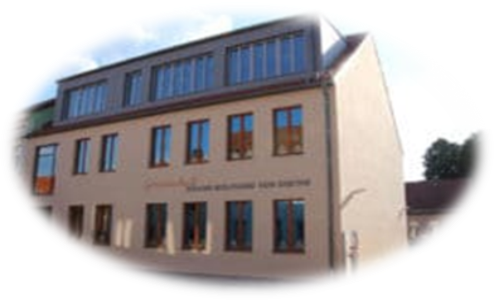 Ilea Deutsch/Mathe 
Individuelle Lernpläne werden erstellt
gestartet mit Klassenleitertage
Alarmübung
Miniprojekte zu Goethe 275 Jahre
Crosslauf
Projekt Klasse 3b Sozialkompetenz
Anträge für Nachteilsausgleiche/Klassenkonferenzen
Elternversammlungen
Konferenz der Schülersprecherinnen und Schülersprecher
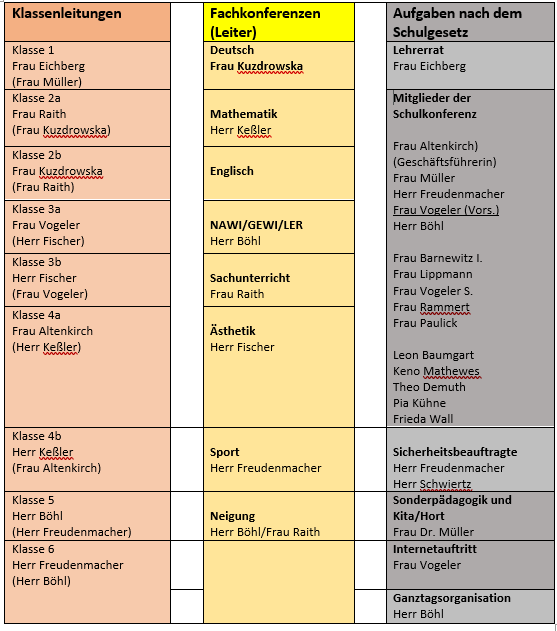 2. Organigramm
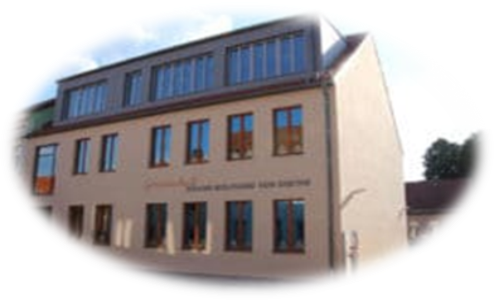 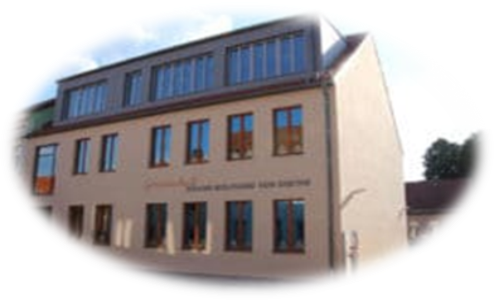 3. Ganztagsangebote Schuljahr 2024/25
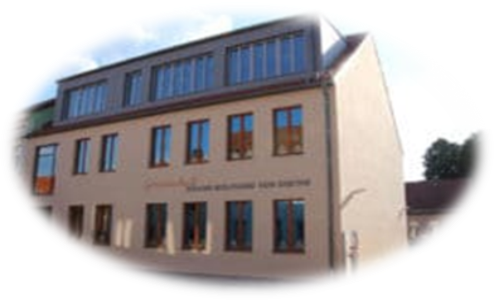 4. Schuljahresarbeitsplan
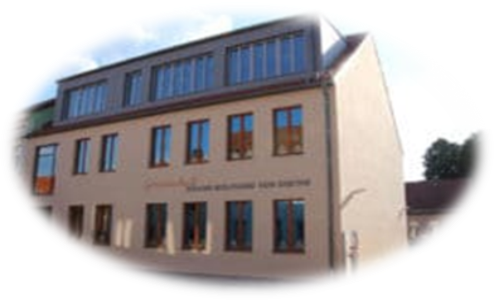 4. Schuljahresarbeitsplan
geplant…
Projekt Leseband (Leseförderung)
bundesweiter Vorlesetag 15.11.2024
Vorlesewettbewerb Klasse 6 (Schulsieger)
Theateraufführung: Die Weihnachtsgeschichte (19.12.24)
Theater Brandenburg (Klassen1,3,4) „Die kleine Hexe“
Schülerlotsenausbildung
Busschule Klasse 1
Sportfest
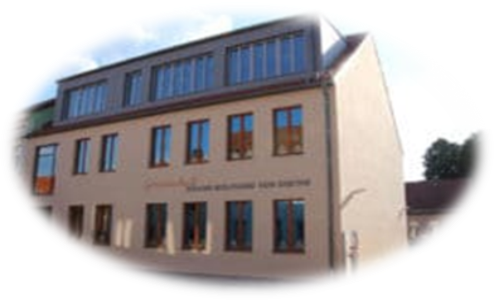 5. Konferenz der Schülersprecher und Schülersprecherinnen
24.09.2024
Themen: 
Schulhof/ Fußballplatz
Organisation Hort
Spiele und Bücher für den Klassenraum
Gremienwahl
6.Haushaltsentwurf zur Vorlage beim Amt Beetzsee für das Jahr 2025
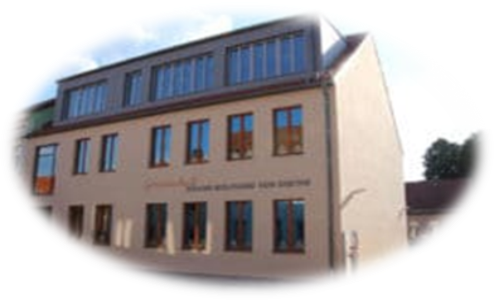 Erweiterung der Digitalisierung/Tablets
Lehr- und Lernmittel
Bestellung von modernen Unterrichtsmaterialien
Kopierer für Neubau
Belag Fußballplatz
Händetrockner SuS Toiletten
Spielgerät (Schulhof)
7. variable Ferientage
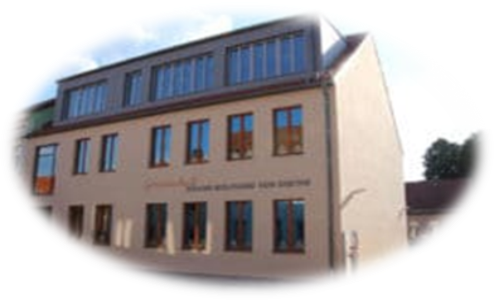 Vorschlag vom Ministerium
04.10.2024 (nach Tag der Deutschen Einheit)
02.05.2025 (nach dem 1. Maifeiertag)
30.05.2025 (nach Himmelfahrt)




Beschluss
8. Schulfahrtenbudget
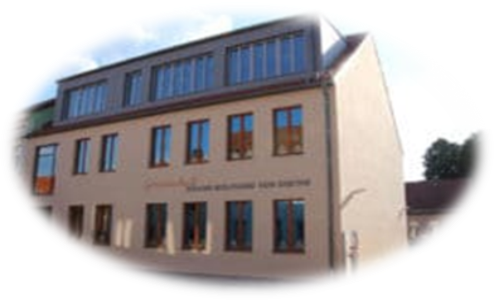 Für unsere Schule haben wir ein Schulfahrtenbudget von 1300,00 Euro
für das Schuljahr 2024/2025 zugewiesen bekommen.

Dieses Budget wird genutzt für mehrtägige Klassenfahrten (Klassen 4 und 6), für die Syltexkursion und eintägige Exkursionen
Beschluss
9. Schulbudget
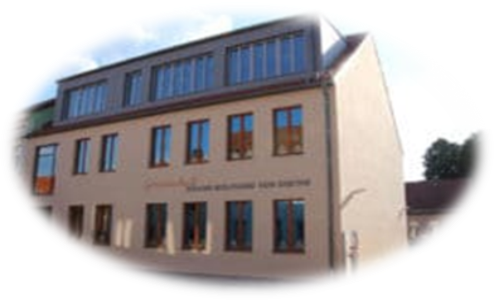 Wird den Schulen nach Sozialindex zur Verfügung gestellt
SJ 2024/25 4000 Euro
Verwendung: z.B. Theateraufführungen, Orchester, Projekte während der Unterrichtszeit, Musikprojekte, Waldpädagogik….

Beschluss
10. Gewaltprävention
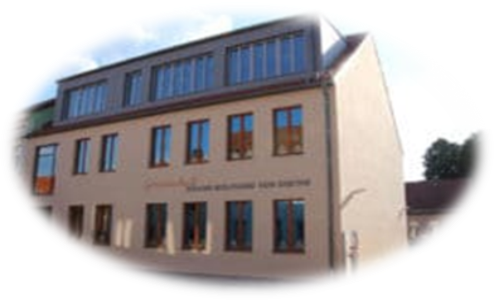 Umgang mit Gewaltvorfällen
Verfahrensweise
Rundschreiben: 
Hinsehen - Handeln - HelfenAngstfrei leben und lernen in der Schule (Leitfaden für die Schule)
11. sonstiges
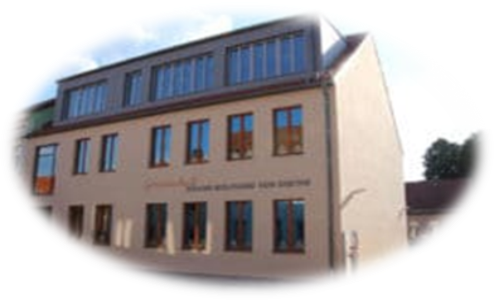 Reinigung
Vielen Dank für Ihre Aufmerksamkeit!
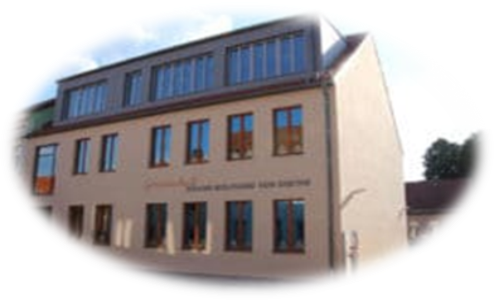